Fig. 4 The first analytical drawings of the spatiotemporal evolution of spreading migraine hallucinations. Left: a ...
Brain, Volume 130, Issue 6, June 2007, Pages 1690–1703, https://doi.org/10.1093/brain/awl348
The content of this slide may be subject to copyright: please see the slide notes for details.
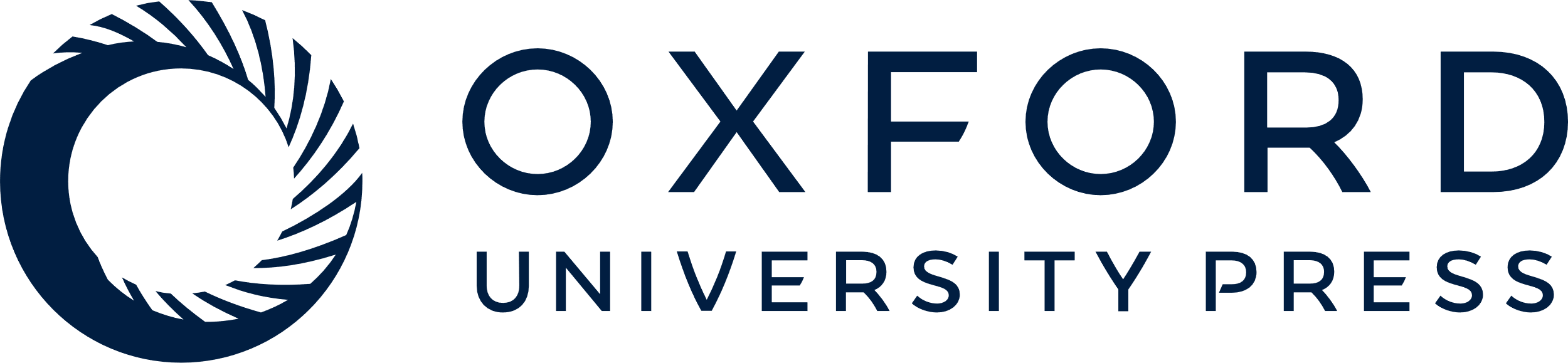 [Speaker Notes: Fig. 4 The first analytical drawings of the spatiotemporal evolution of spreading migraine hallucinations. Left: a scintillating scotoma, spreading at the intervals shown. The blindspot is shown as the dotted circle, and the fixation point as x; alternate outlines are solid and dotted to avoid confusion; scintillations were confined to the region above the line s-s. Right: successive forms of a scintillating scotoma, mapped at different time intervals as indicated; the fixation point is shown as x. From Lashley (1941). Copyright © 1941 American Medical Association. All rights reserved.


Unless provided in the caption above, the following copyright applies to the content of this slide: © The Author (2007). Published by Oxford University Press on behalf of the Guarantors of Brain. All rights reserved. For Permissions, please email: journals.permissions@oxfordjournals.org]